2 класс
Математическая логика
Задачи по развитию способности планировать
Презентация выполнена
учителем высшей квалификационной категории 
МБОУ СОШ №11 г.Вичуга Ивановской области 
Шагиной Светланой Владимировной.
Эмоциональный настрой:
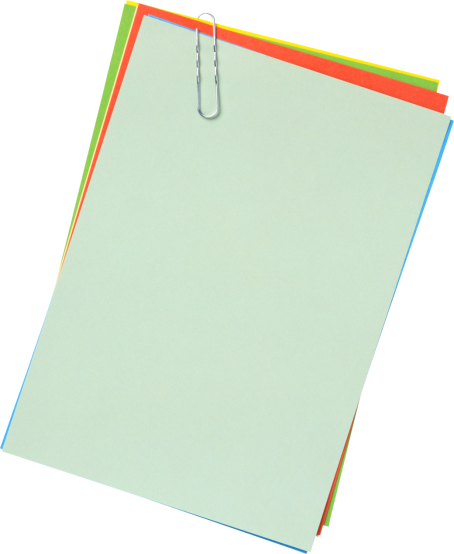 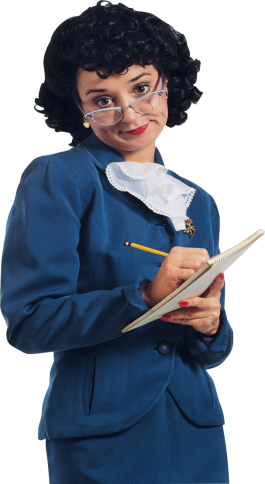 Если вы хотите, чтобы жизнь улыбалась вам, подарите ей сначала хорошее настроение
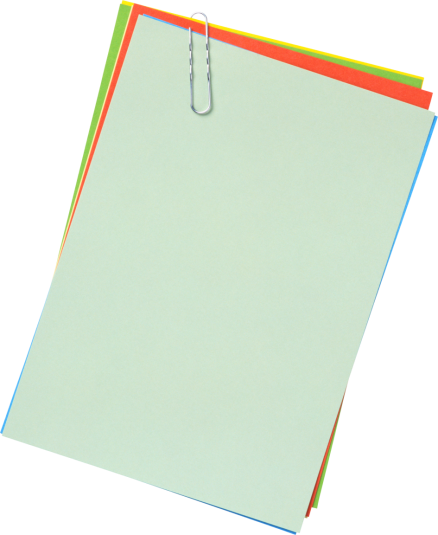 У вас всё получится!
Не бойся, когда не знаешь: страшно, когда знать не хочется.
Сегодня на уроке
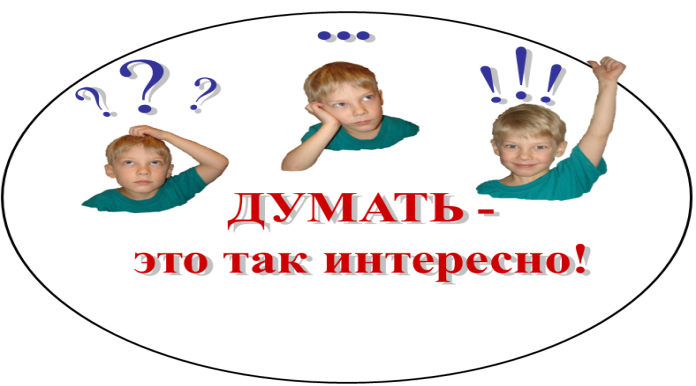 Сегодня на уроке
Уметь наблюдать
Анализировать
Планировать
Доказывать
Считай предметы, не зевай  и их точно называй!
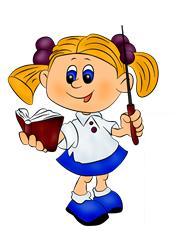 Что должно быть в пустом квадрате?
Сделай правильный выбор!
A
Б
В
Будь внимателен, дружок, не зевай, фигуру вверх ногами поднимай!
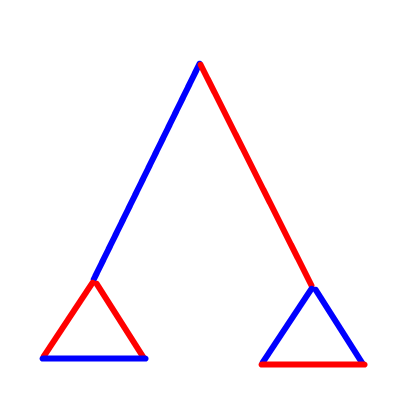 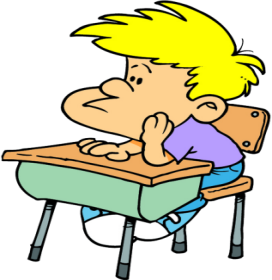 «Выход из лабиринта»
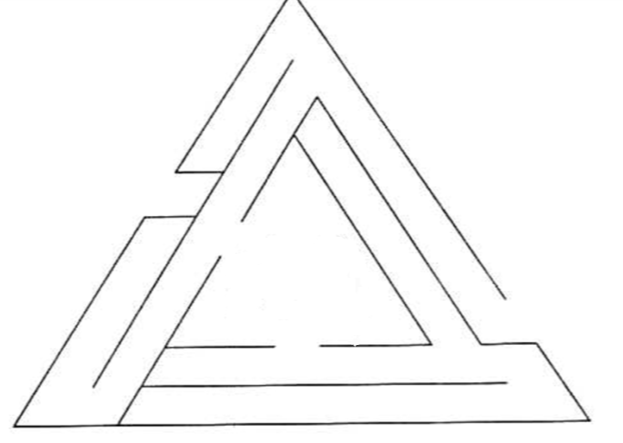 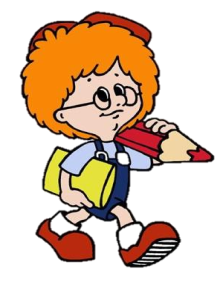 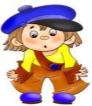